español, con Quique
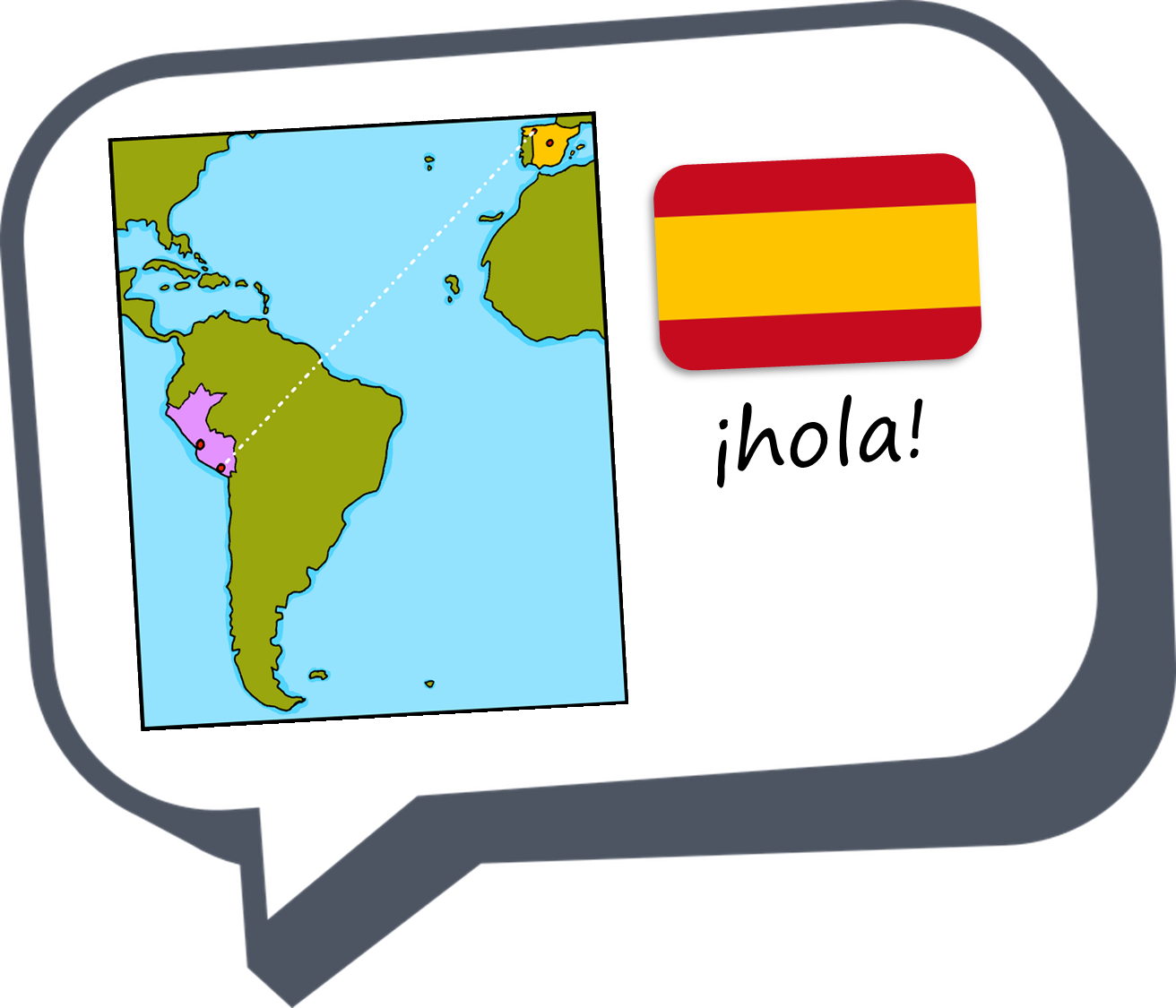 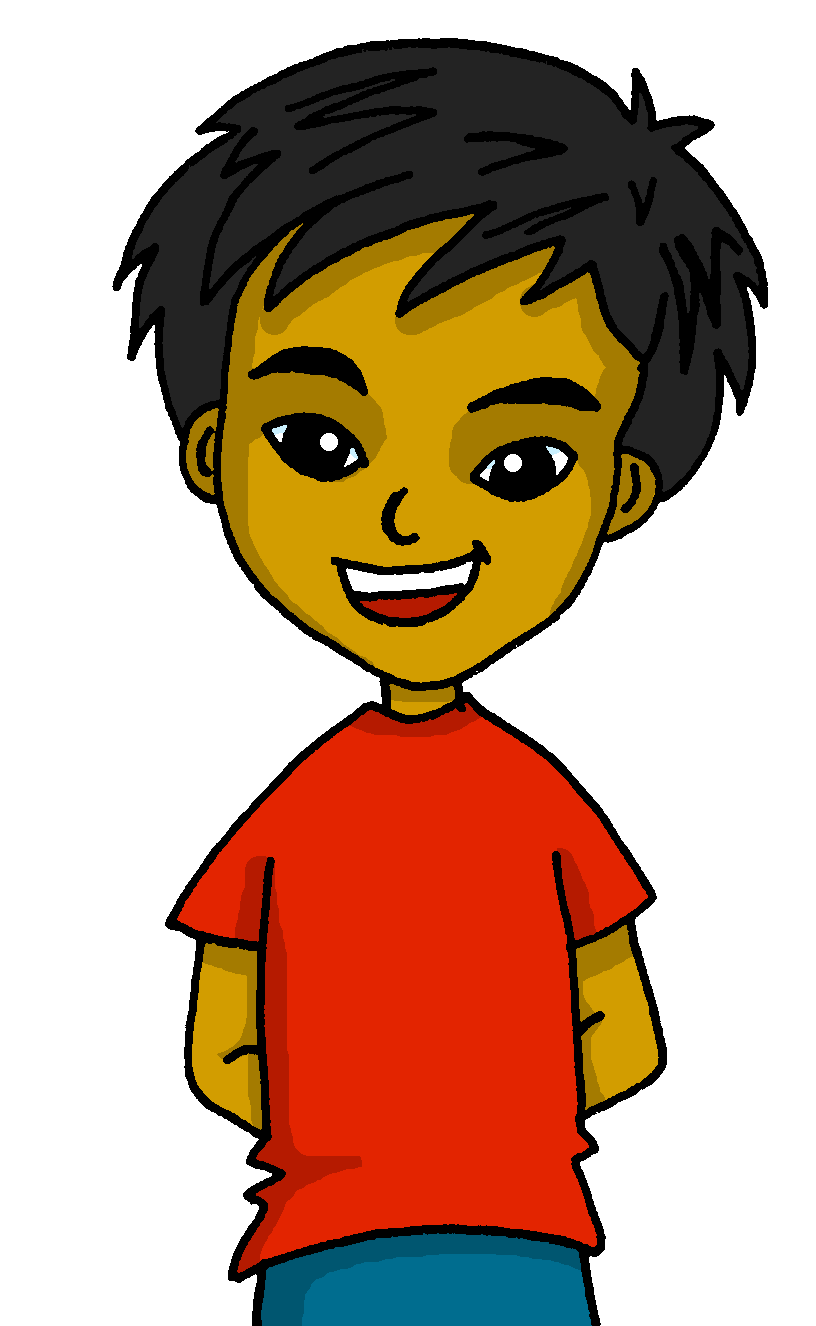 ¡Feliz Navidad!
What do I know now?
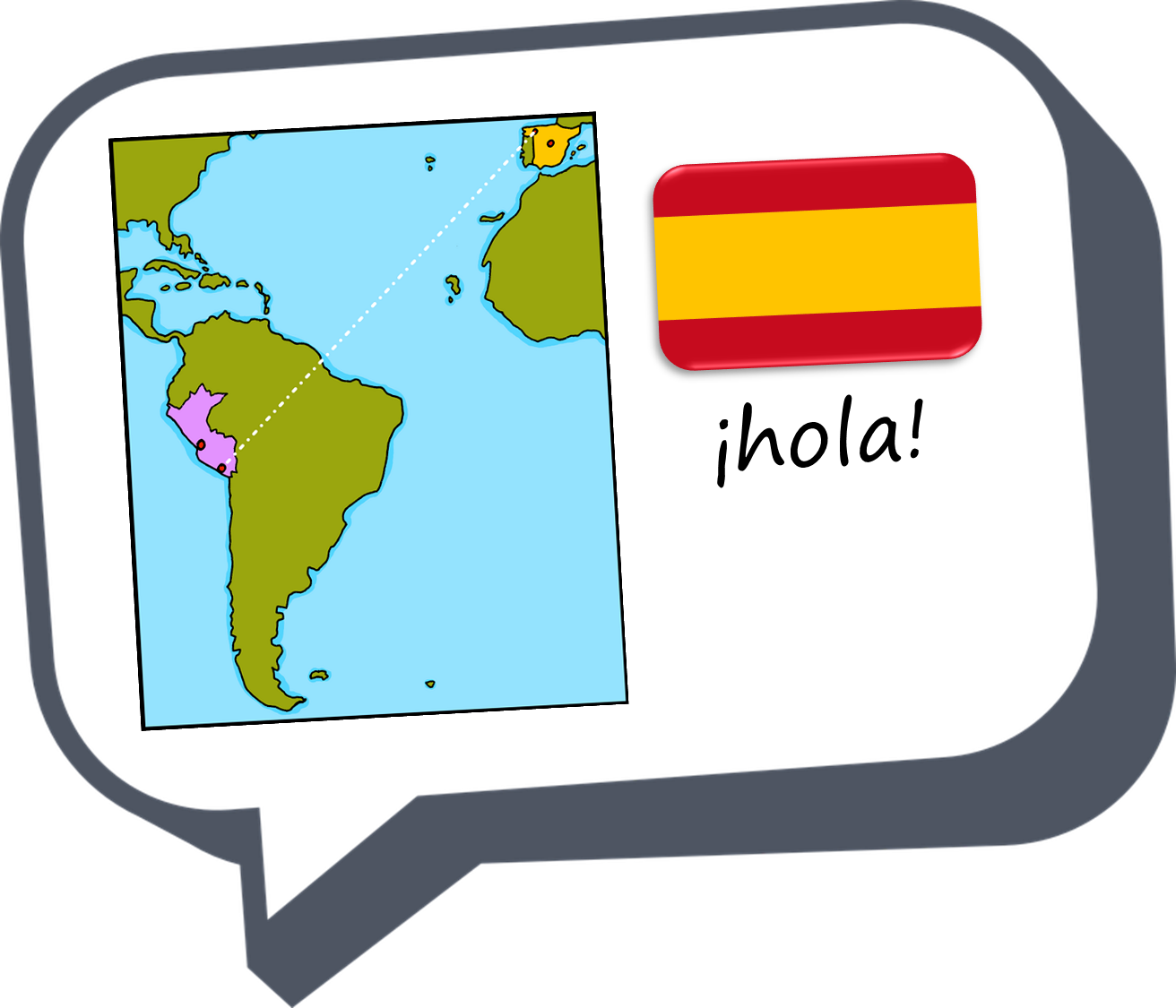 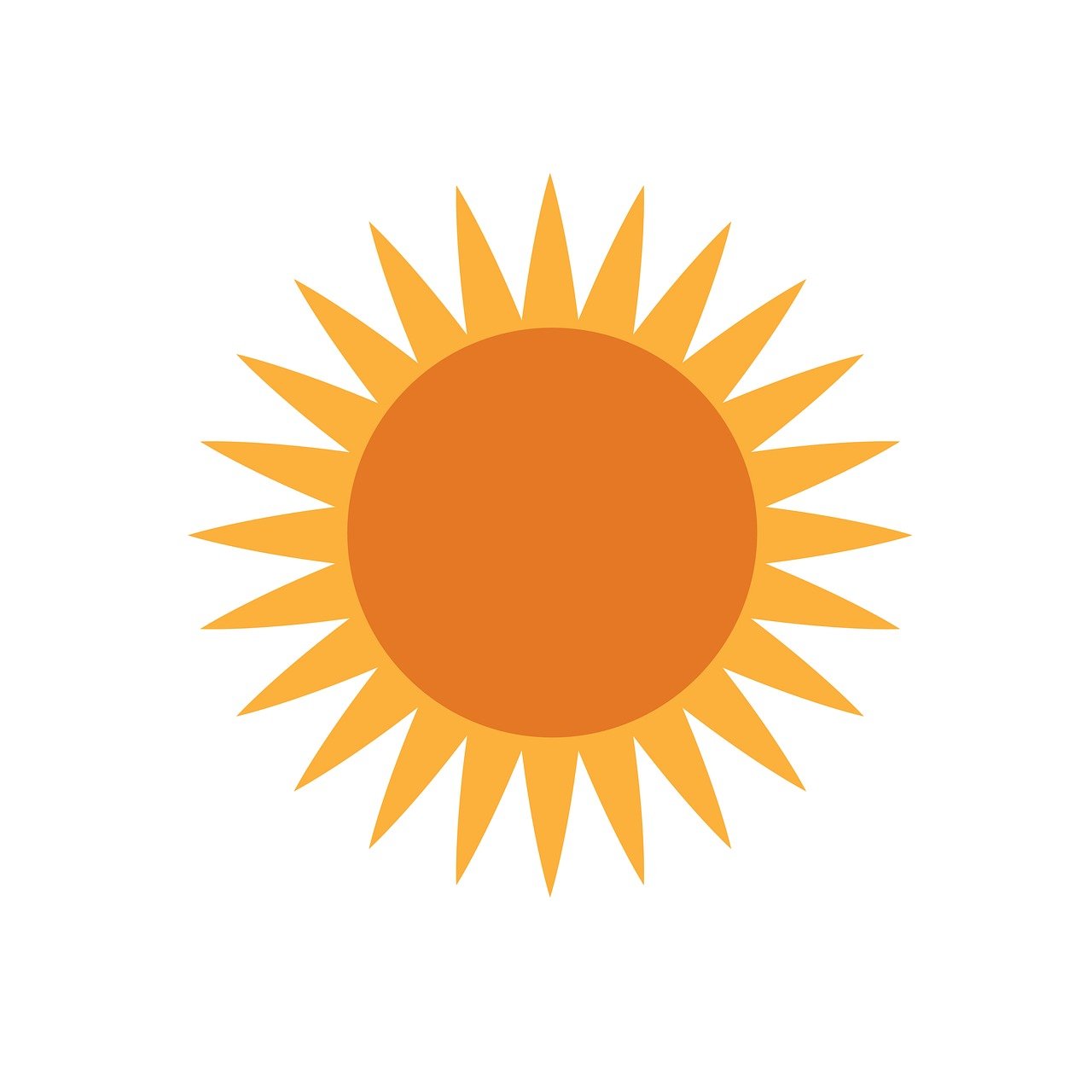 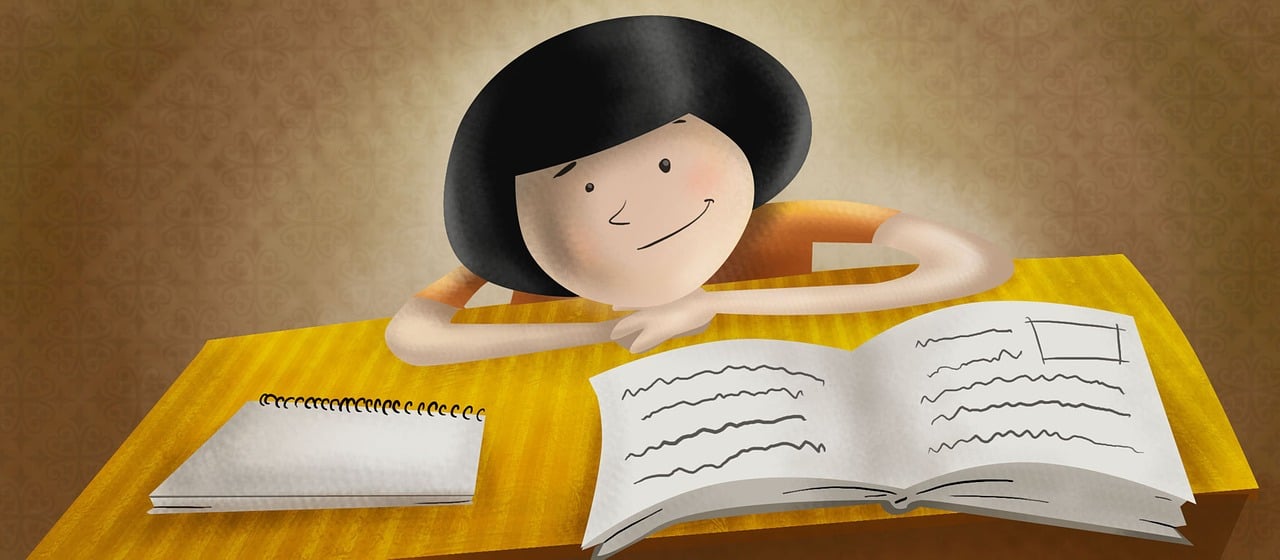 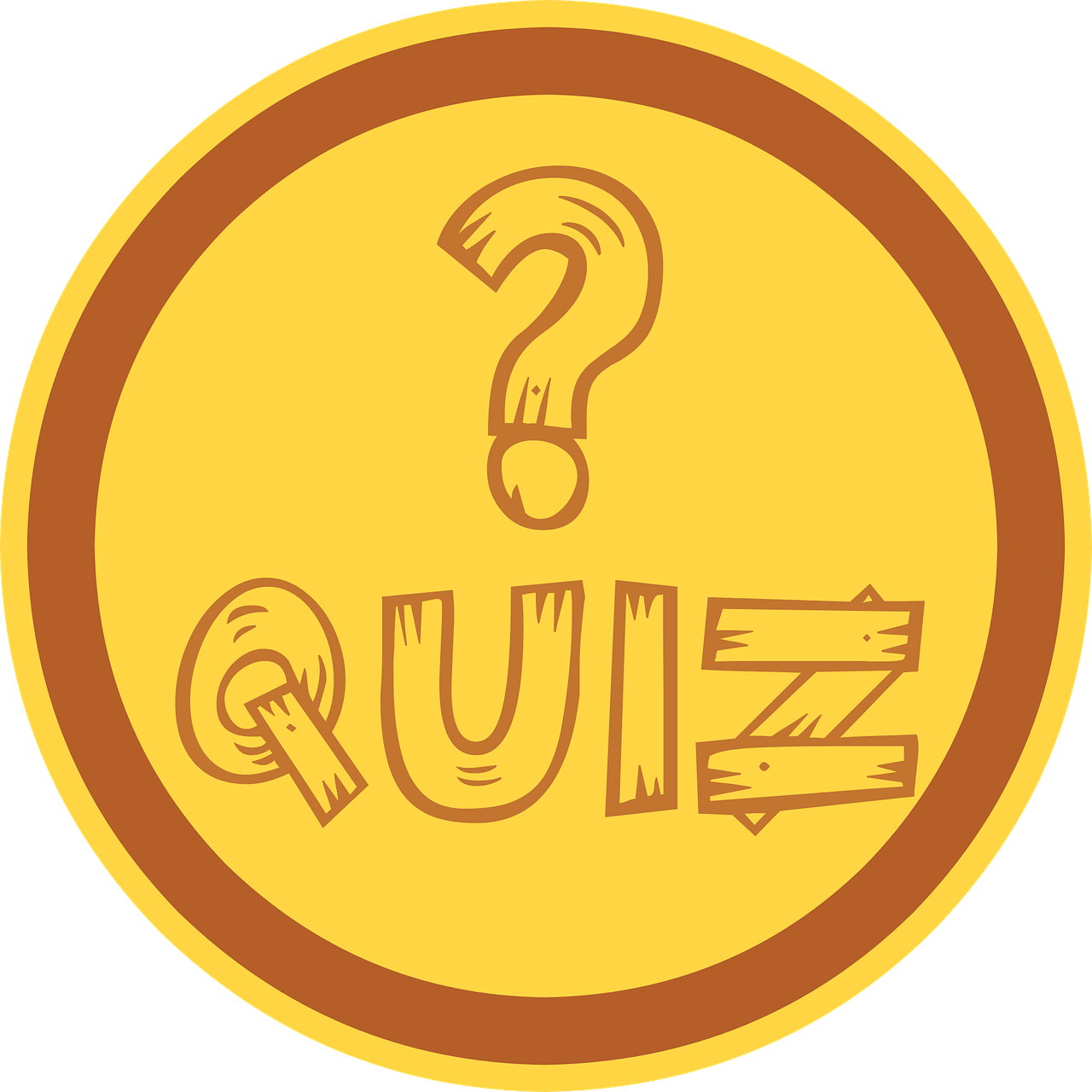 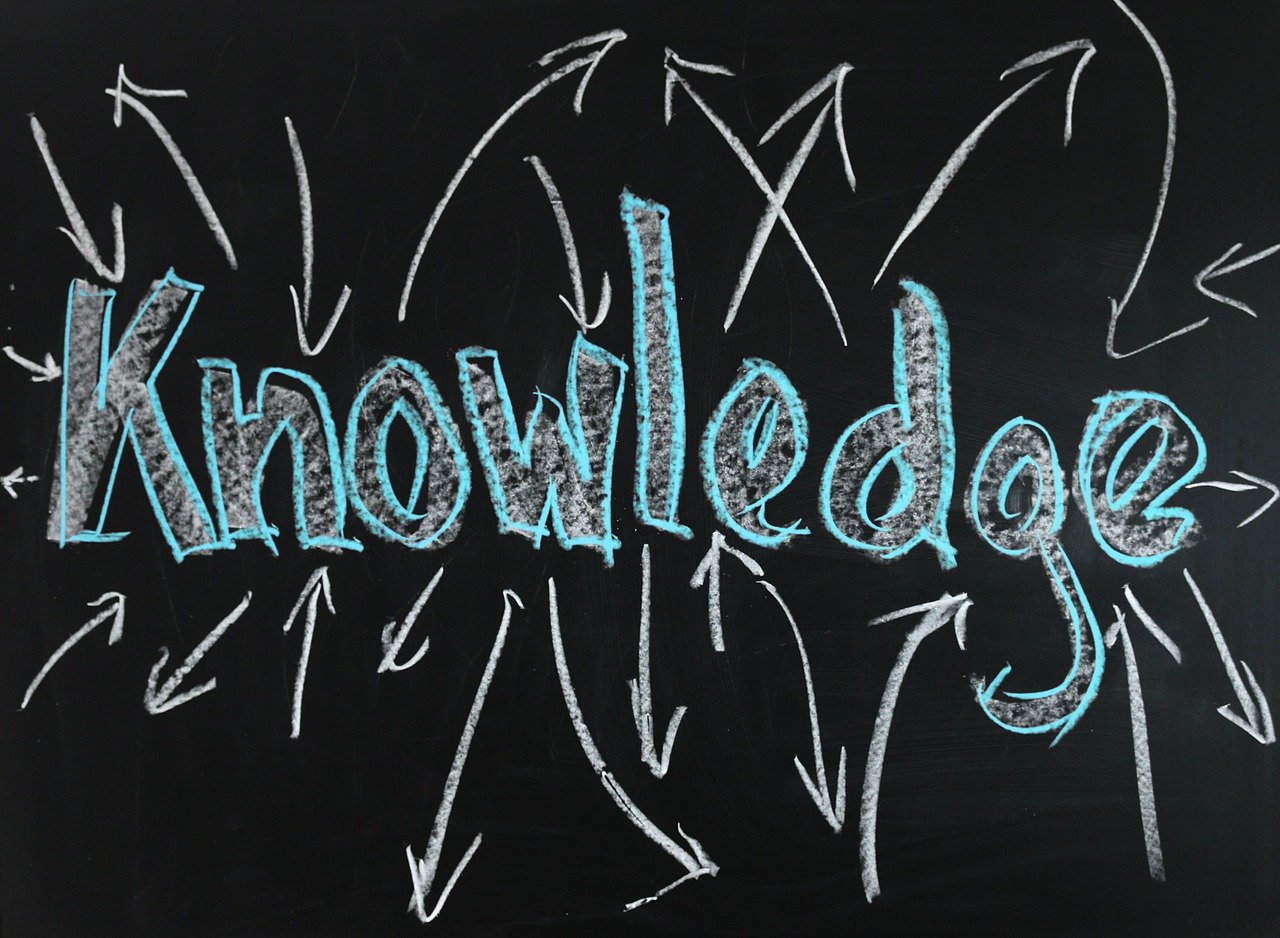 azul
Vocabulary and grammar quiz
[Speaker Notes: Artwork by Steve Clarke. Pronoun pictures from NCELP (www.ncelp.org). All additional pictures selected from Pixabay and are
available under a Creative Commons license, no attribution required.

This lesson contains vocabulary and grammar assessments to check progress in the words and structures introduced and practised in this year’s course, as well as those from the previous two years. 
Sampling: Azul Term 3 quiz assesses a sample of language with this ratio: Azul (Summer) – 41 words (51%)Azul  (Autumn + Spring) – 12 words (15%)Rojo/Amarillo vocabulary – 28 words (35 %)

Note: the total marks available = 50 (vocabulary), 36 (grammar). The number of items in the assessment is 72.]
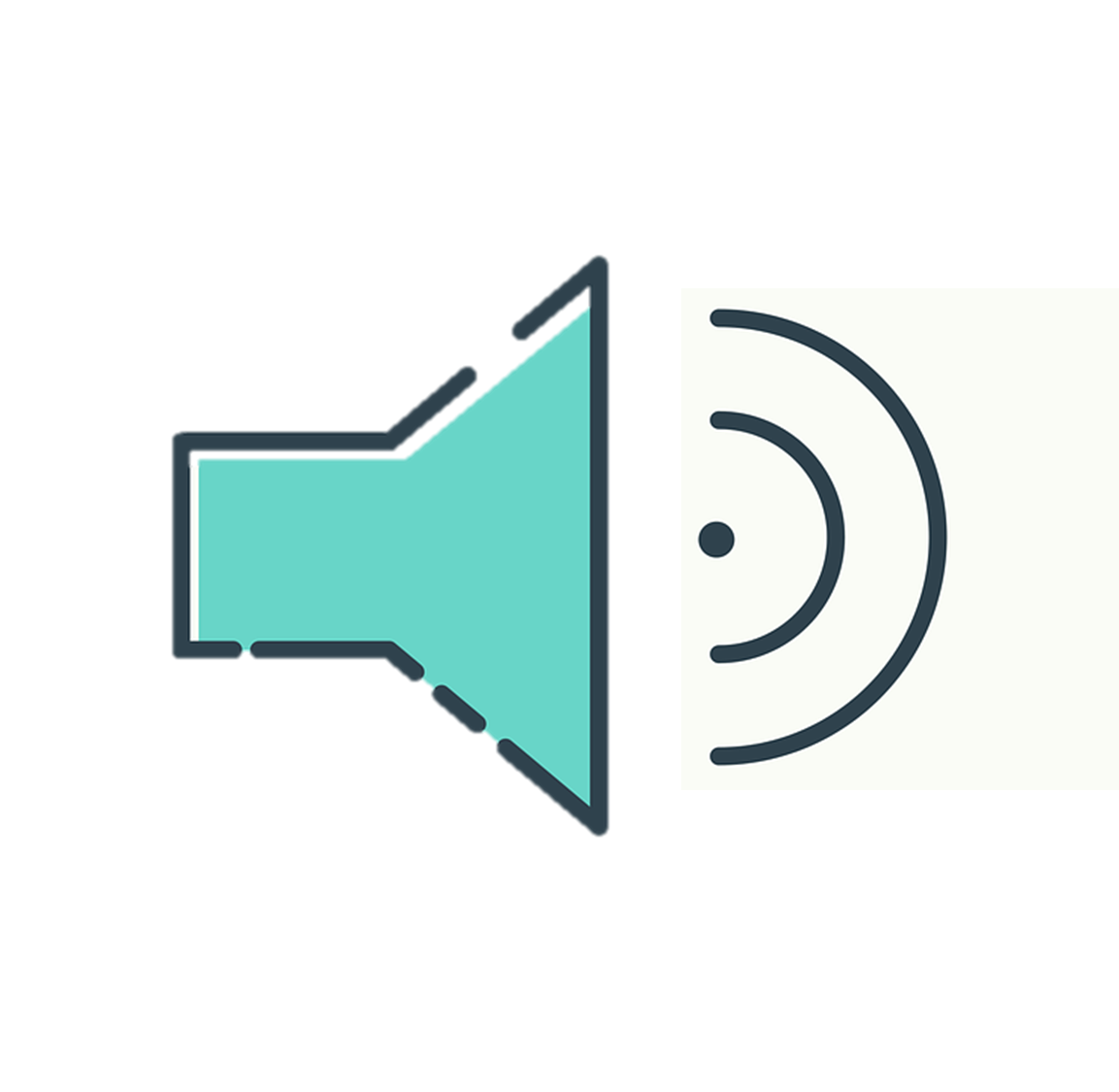 Vocabulary
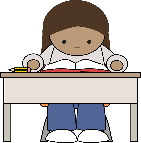 At home, Nina speaks Aymara, a language spoken by Aymara people of Peru and Bolivia. She is learning Spanish at school, like you.  Help Nina by answering the questions in this quiz.
escuchar
A  For each question, put a cross (x) under the English meaning that matches what you hear.
You will hear each Spanish word twice. Choose one correct answer only.
1
2
3
4
[Speaker Notes: Timing: 20-25 minutes (all assessment slides)
Aim: to practise aural comprehension of vocabulary taught in the course so far (66% items from Azul, 34% from Rojo/Amarillo).
Procedure:
1. Click the audio buttons to play each item. (The words are recorded twice with a pause to allow pupils to process the information).
2. Pupils can either write 1C, etc.. or if they have the assessment on a print out they can put a X in the correct box.
3. After items 1-4, continue to the next slide to complete the remainder of the task.

Transcript:
1. carrera…..carrera
2. ordenar…..ordenar
3. tarde…..tarde
4. este…..este
5. probar…..probar
6. dentro…..dentro
7. boca…..boca
8. vender…..vender]
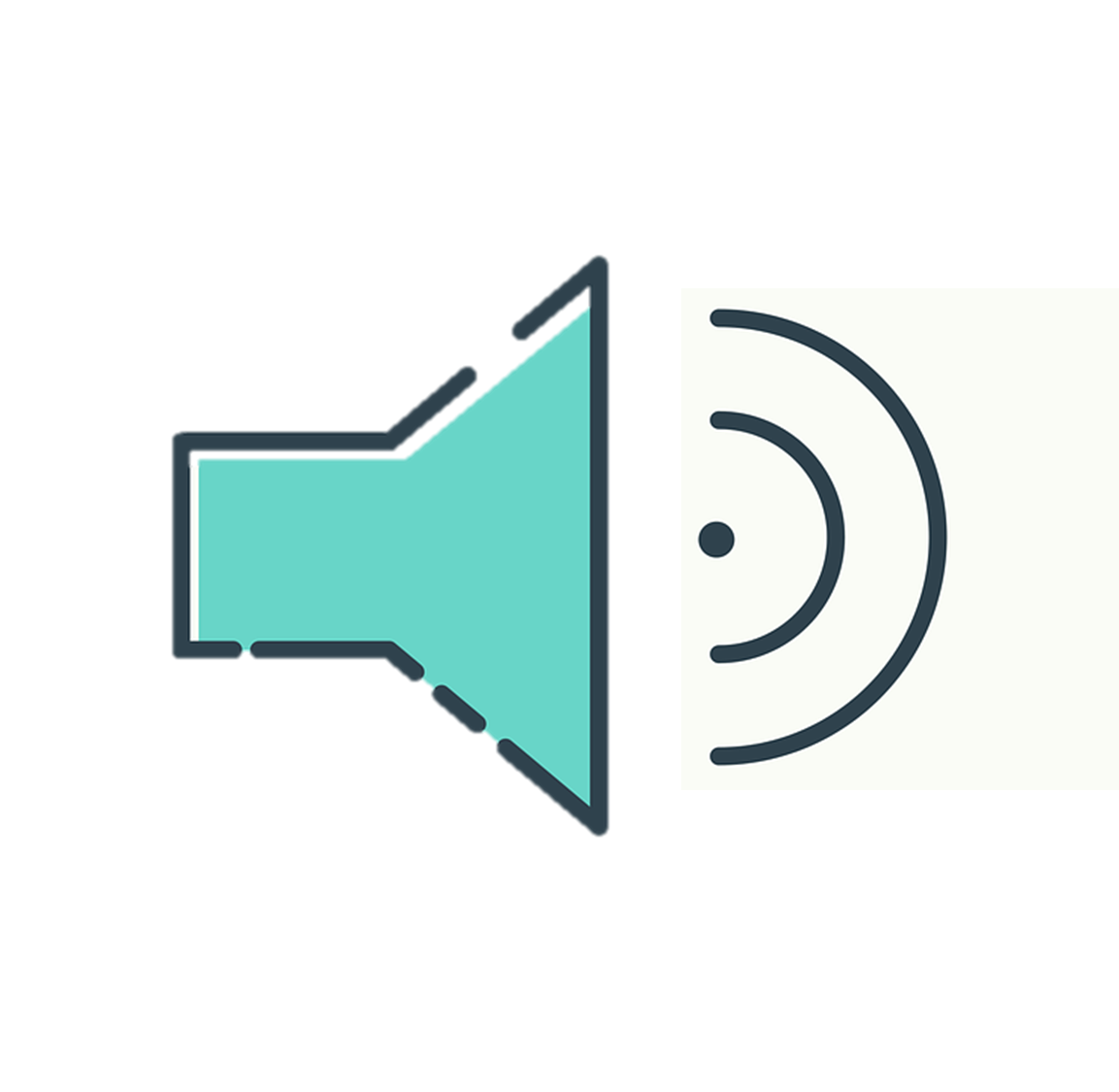 Vocabulary
escuchar
A  For each question, put a cross (x) under the English meaning that matches what you hear.
You will hear each Spanish word twice. Choose one correct answer only.
5
6
7
8
[Speaker Notes: Procedure:
1. Click the audio buttons to play each item. (The words are recorded twice with a pause to allow pupils to process the information).
2. Pupils can either write 1C, etc.. or if they have the assessment on a print out they can put a X in the correct box.

Transcript:
1. carrera…..carrera
2. ordenar…..ordenar
3. tarde…..tarde
4. este…..este
5. probar…..probar
6. dentro…..dentro
7. boca…..boca
8. vender…..vender]
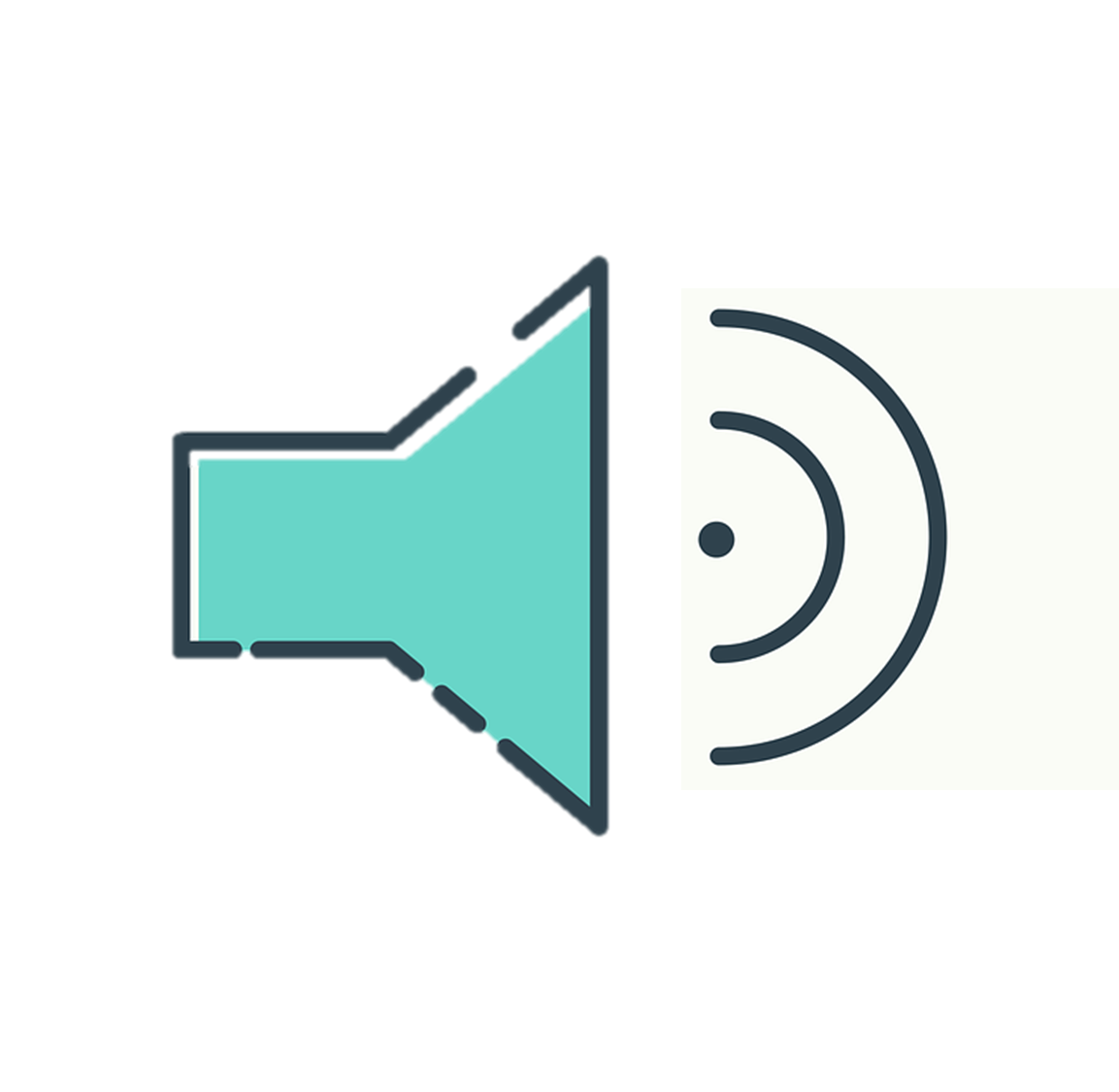 Vocabulary
escuchar
B  For each question, put a cross (x) under the type of word you hear. You will hear each Spanish word twice. Choose one correct answer only.
1
2
3
4
[Speaker Notes: Procedure:
1. Click the audio buttons to play each item. (The words are recorded twice with a pause to allow pupils to process the information).
2. Pupils can either write 1C, etc.. or if they have the assessment on a print out they can put a X in the correct box.
3. When complete, continue to the reading.

Transcript:
mercado…..mercado
jardinería…..jardinería
invierno…..invierno
bandera…..bandera
puerto…..puerto
pan…..pan
avión…..avión
nariz…..nariz]
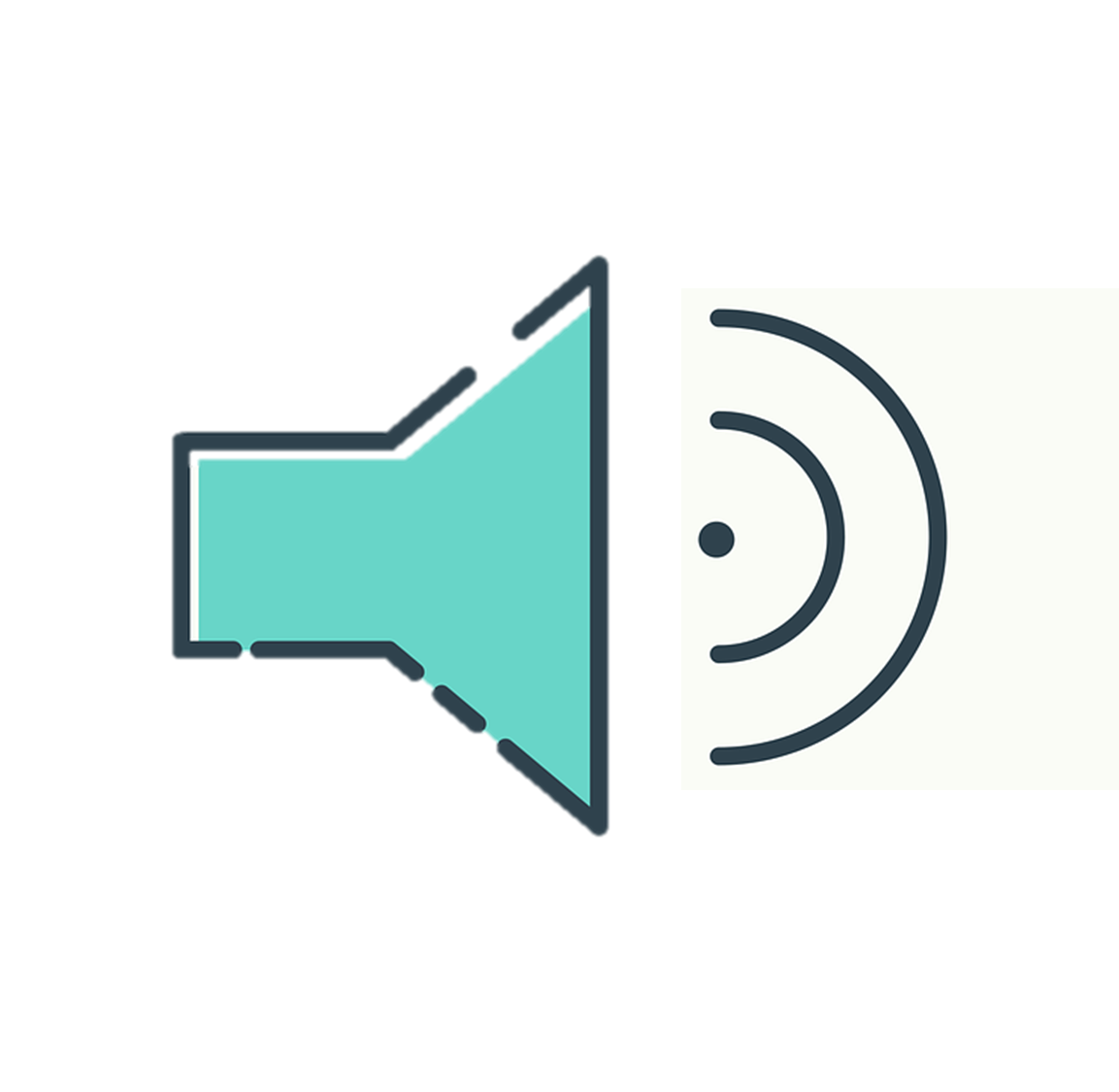 Vocabulary
escuchar
B  For each question, put a cross (x) under the type of word you hear. You will hear each Spanish word twice. Choose one correct answer only.
5
6
7
8
[Speaker Notes: Transcript:
mercado…..mercado
jardinería…..jardinería
invierno…..invierno
bandera…..bandera
puerto…..puerto
pan…..pan
avión…..avión
nariz…..nariz]
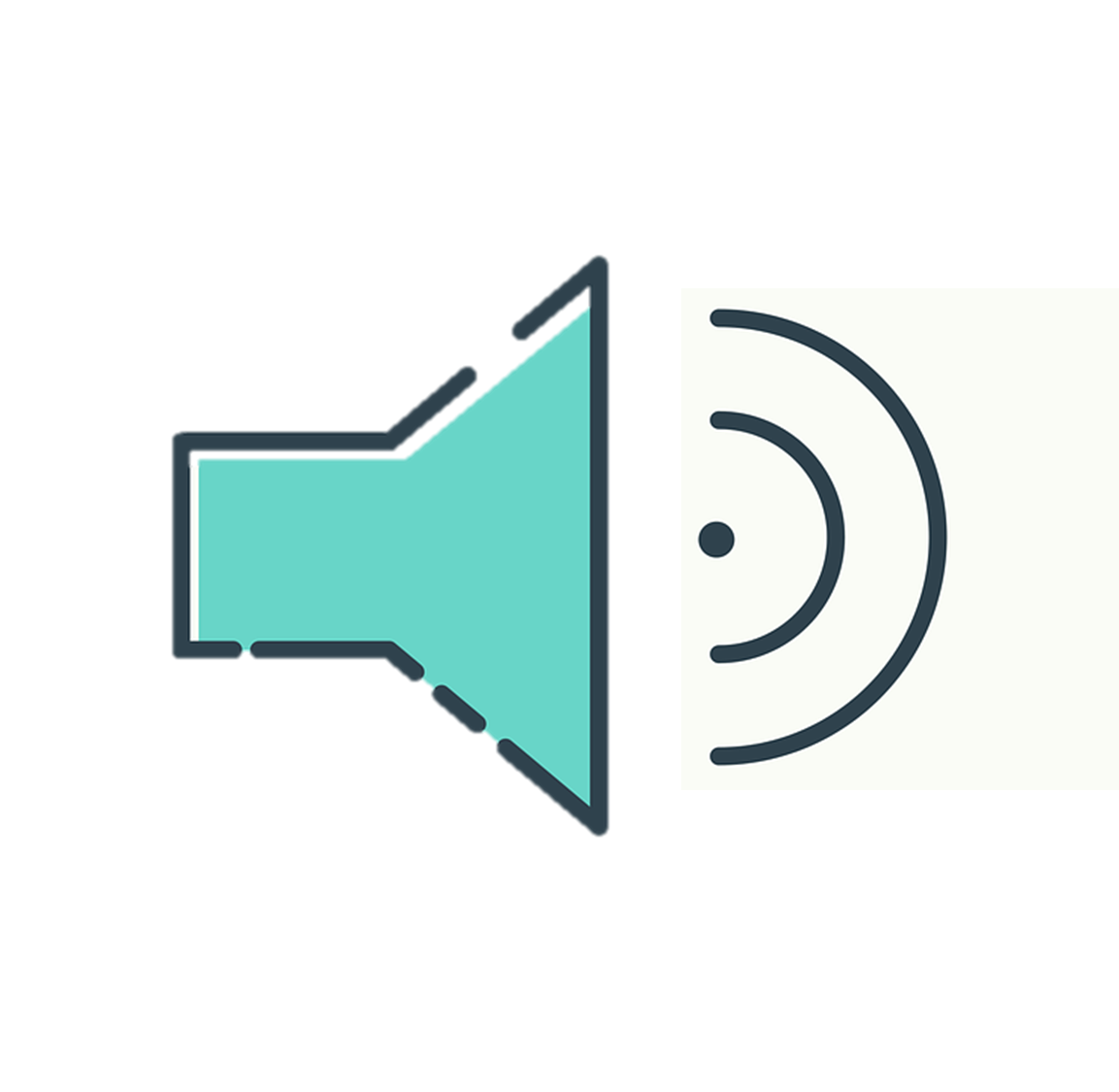 Grammar
C Put a cross (x) next to the person or people that the sentence is about.You will hear each Spanish sentence twice.
escuchar
1
2
3
4
5
6
[Speaker Notes: Procedure:
1. Click the audio buttons to play each item. (The words are recorded twice with a pause to allow pupils to process the information).
2. Pupils can either write 1C, etc.. or if they have the assessment on a print out they can put a X in the correct box.
3. When complete, continue to the reading.

Transcript:
Compras un sombrero.
Toco la guitarra en el recreo.
Comprendemos todo en clase.
Montan en bicicleta.
Lee un libro.
Son unas personas importantes.]
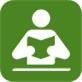 C  Translate the underlined Spanish word(s) to complete each English sentence.
1. Juan descansa durante el viaje.		Juan rests _________ ____ _______________.
2. Presenta una imagen.			S/he presents ____ _________.	3. Voy a la izquierda.				I  go ______ ____ __________. 4. El desfile es rápido.				______ _________________ is fast. 5. Ves todo.					You see _________________.6. El aeropuerto está en el norte.		______ ________________ is in the north.	7. Voy al colegio cada semana.		___ _____ _____  __________ every week.	8. Hay un río en la ciudad.			There is ___ _______ in the town.9. Querer un gato es normal.			____________ a cat is normal. 10. Bebe agua.				S/he ____________ water.
leer
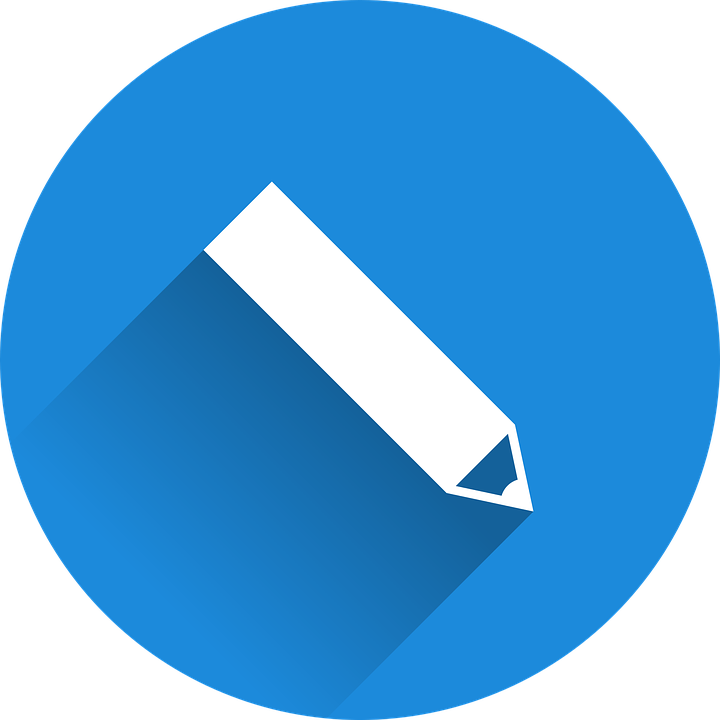 escribir
D  Translate the underlined English words to complete the Spanish sentence.
1. I hate going (doing) swimming.	Odio ___________  ____  _____________.    (write three words)
2. You do dance.			__________ _____________.		    (write two words)
3. Everybody is here.			_________ ____ ___________ está aquí.	    (write three words)
4. I love (the) autumn.			Amo ____ ____________.		    (write two words)
5. I do (the) homework.		_______ ___ ____________.	 	 (write three words)
6. Washing the car is important.  	Lavar ____ ___________ es importante.	    (write two words)
7. To the right?				¿ A _____ ______________?		    (write two words)
8. The clothing is smart.		_____ ________ es elegante.		    (write two words)
9. You work in silence.			Trabajas ____ ____________.		    (write two words)
10. I love watching the television.	Amo _________ ___ _________________.	    (write three words)
Total marks available (Vocabulary): 50
Grammar
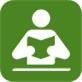 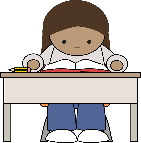 A  Put a (X) next to the word that completes the sentence.
leer
Grammar
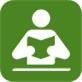 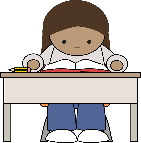 A [cont’d.]Put a (X) next to the word that completes the sentence.
leer
Grammar
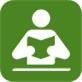 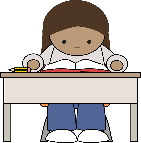 B Write the words in each box in the correct order.
leer
C Put a cross (x) next to the correct English meaning.
Grammar
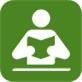 D  Put a (X) next to the word(s) that complete(s) the sentence.
leer
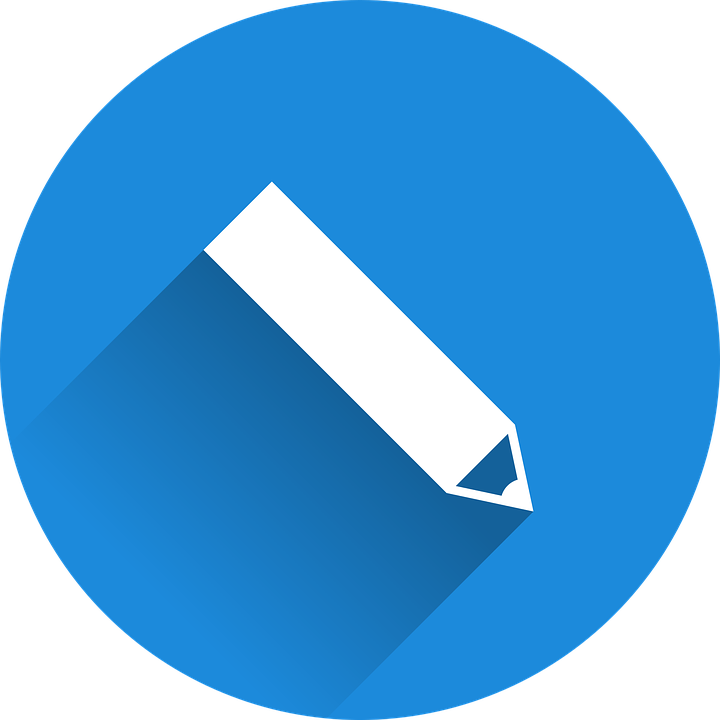 E Write the Spanish for the English given in brackets. Use the clues to help you.
escribir
Grammar
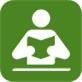 F Complete the sentence with the correct spelling of the adjective given.
leer
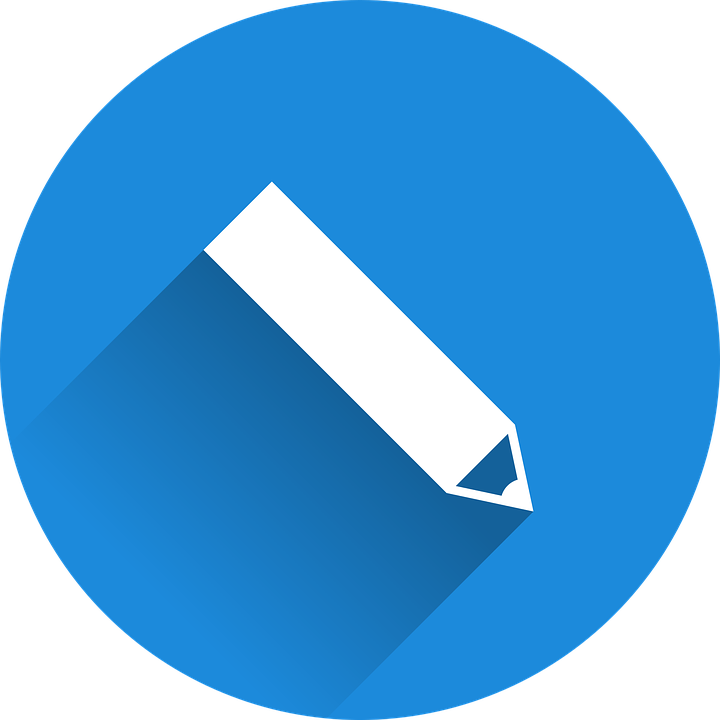 escribir
G Complete the sentence with the correct Spanish verbs. Use the clues to help you.
Total marks available (Grammar): 36
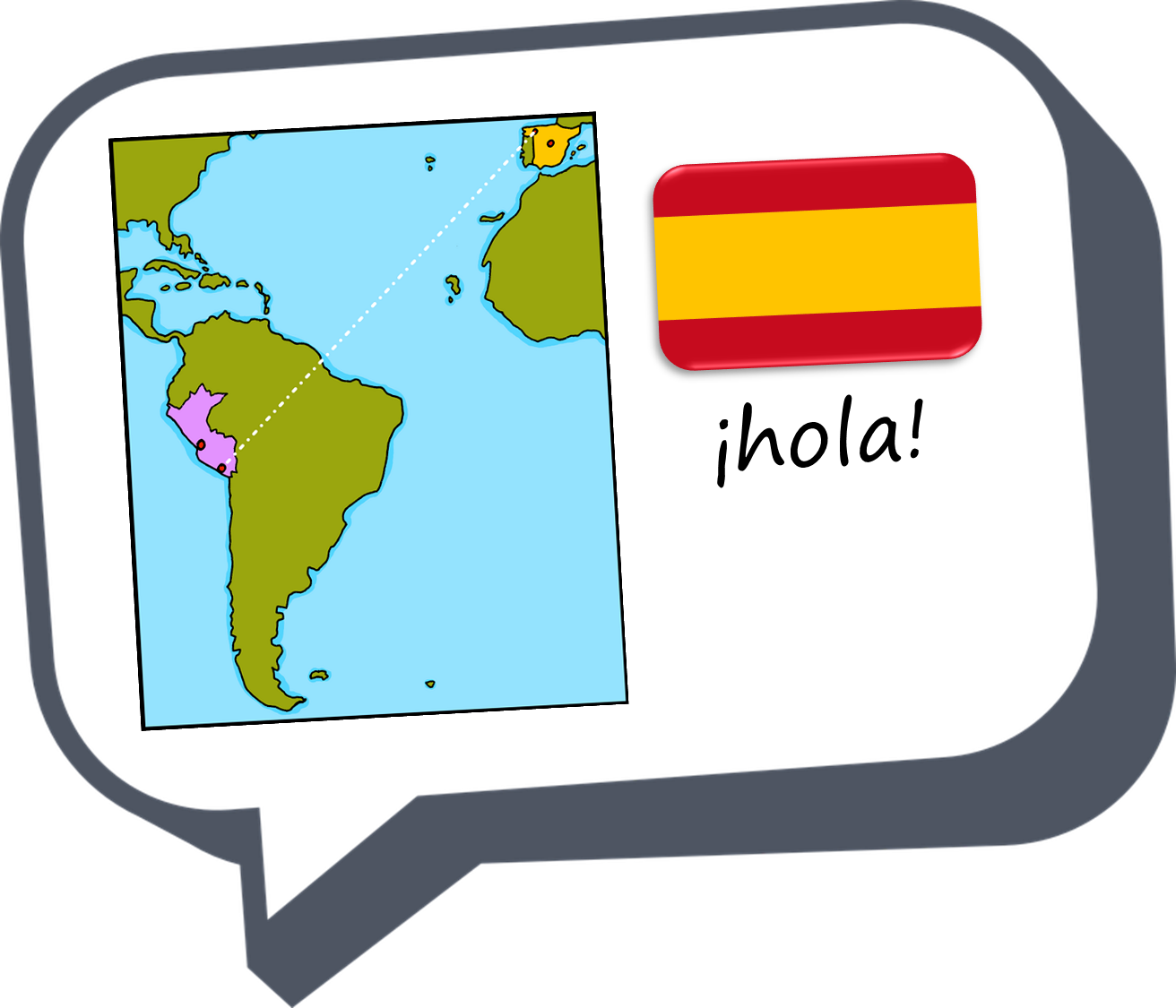 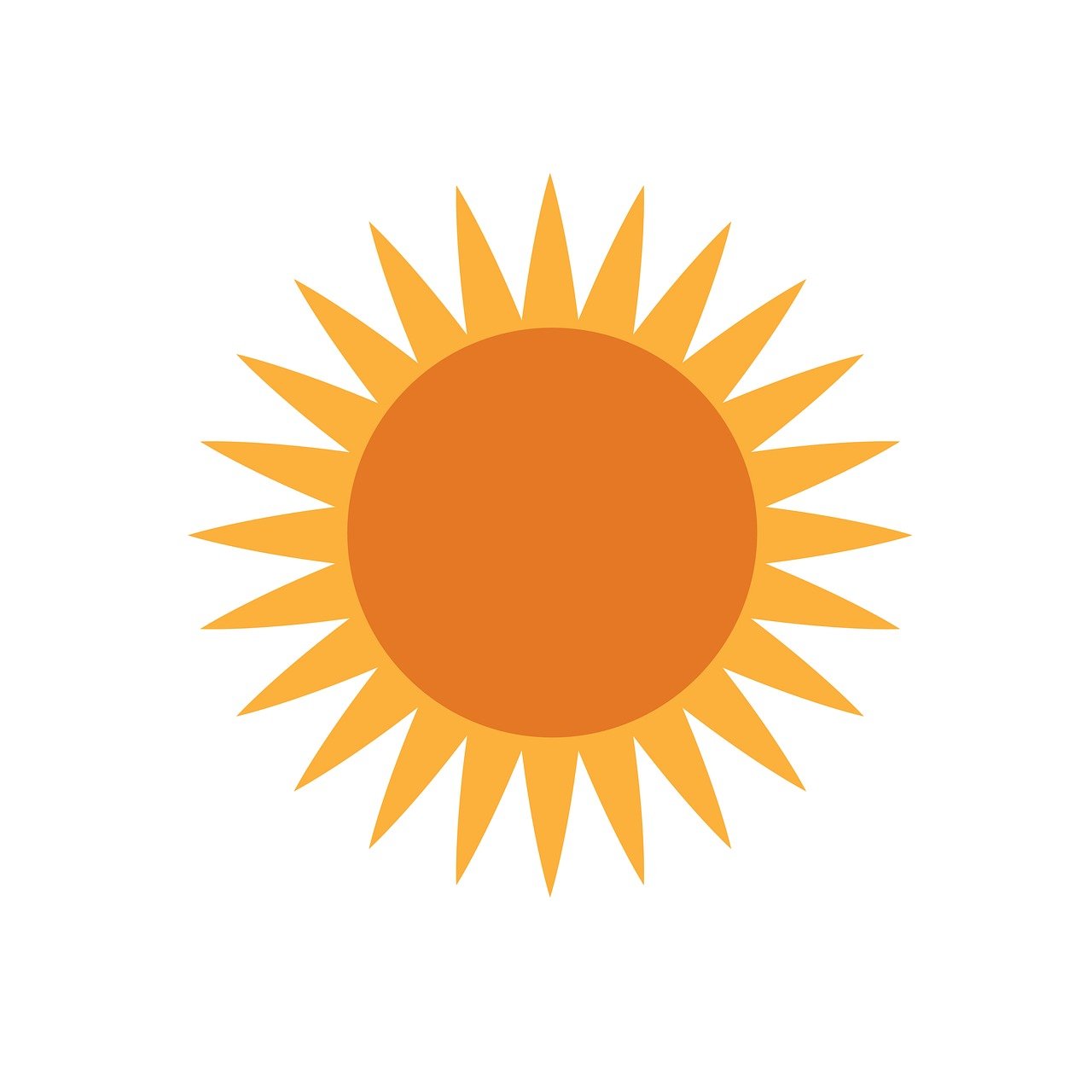 ¡Felicesfiestas!
azul
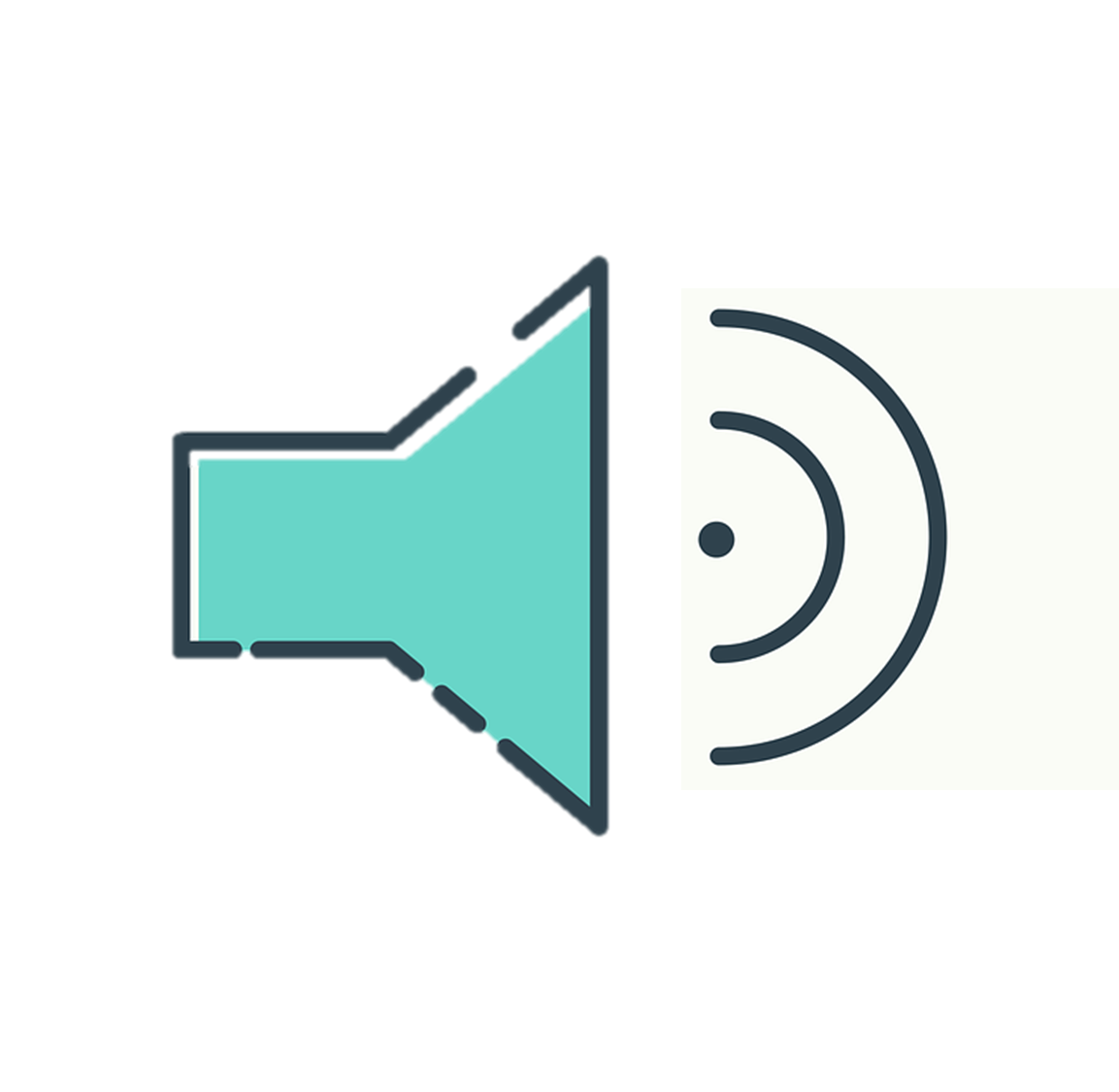 Vocabulary
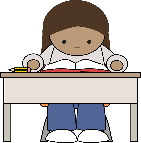 At home, Nina speaks Aymara, a language spoken by Aymara people of Peru and Bolivia. She is learning Spanish at school, like you.  Help Nina by answering the questions in this quiz.
escuchar
A  For each question, put a cross (x) under the English meaning that matches what you hear.
You will hear each Spanish word twice. Choose one correct answer only.
1
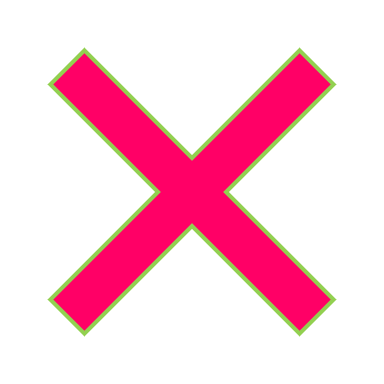 2
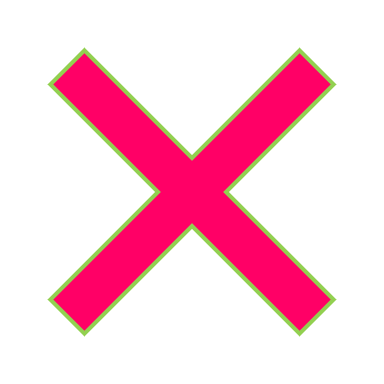 3
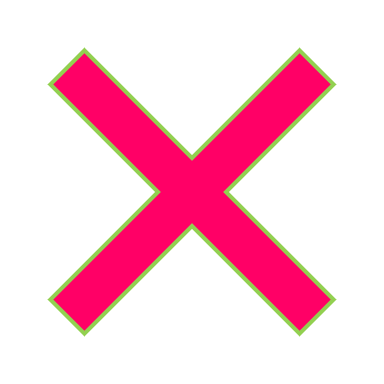 4
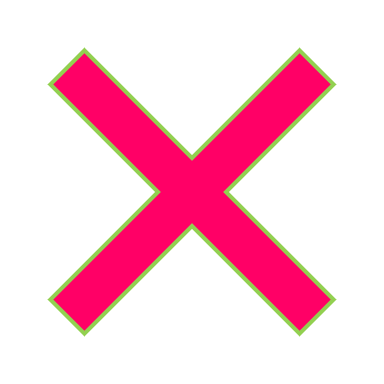 [Speaker Notes: Timing: 20-25 minutes (all assessment slides)
Aim: to practise aural comprehension of vocabulary taught in the course so far (66% items from Azul, 34% from Rojo/Amarillo).
Procedure:
1. Click the audio buttons to play each item. (The words are recorded twice with a pause to allow pupils to process the information).
2. Pupils can either write 1C, etc.. or if they have the assessment on a print out they can put a X in the correct box.
3. After items 1-4, continue to the next slide to complete the remainder of the task.

Transcript:
1. carrera…..carrera
2. ordenar…..ordenar
3. tarde…..tarde
4. este…..este
5. probar…..probar
6. dentro…..dentro
7. boca…..boca
8. vender…..vender]
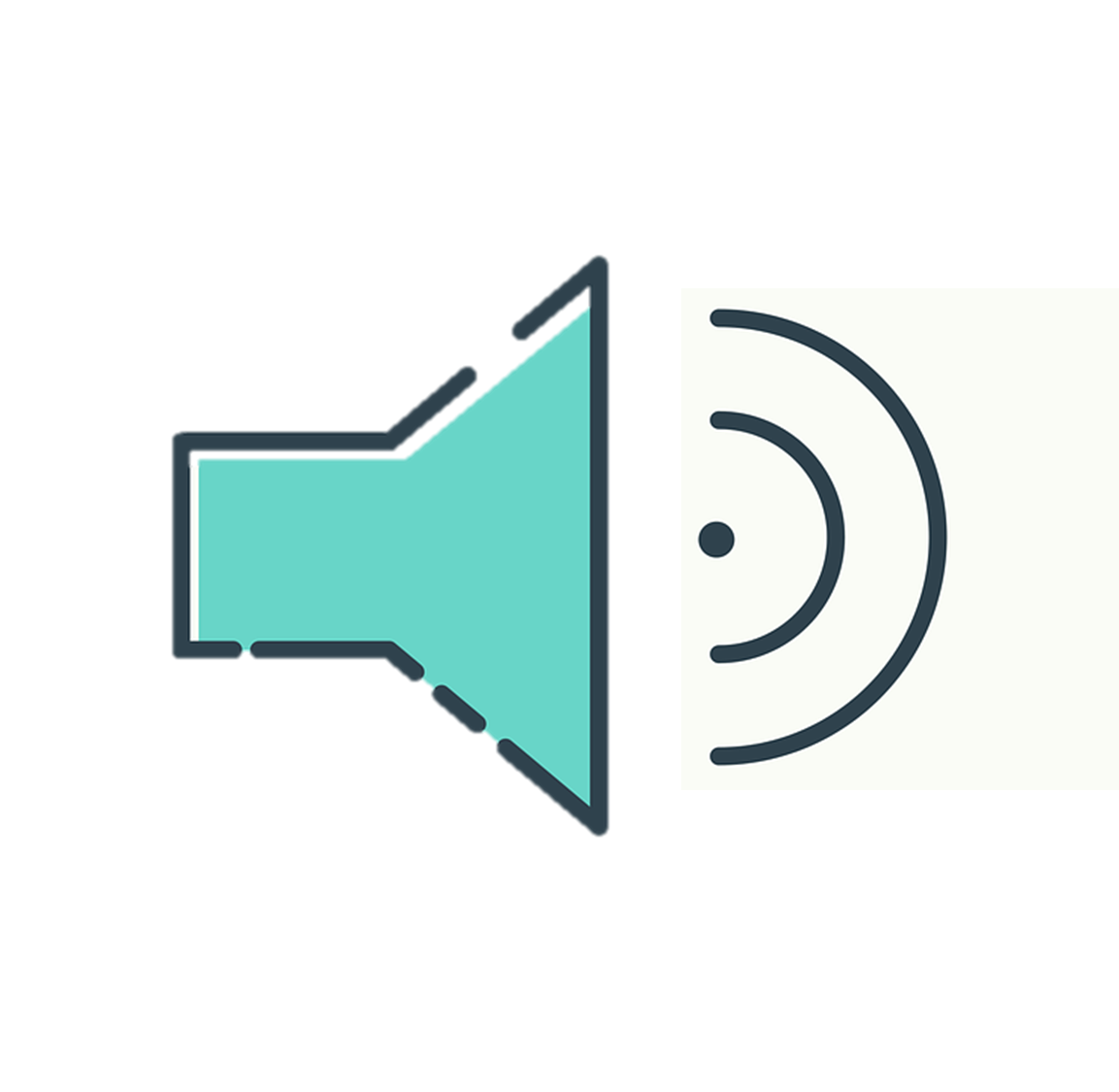 Vocabulary
escuchar
A  For each question, put a cross (x) under the English meaning that matches what you hear.
You will hear each Spanish word twice. Choose one correct answer only.
5
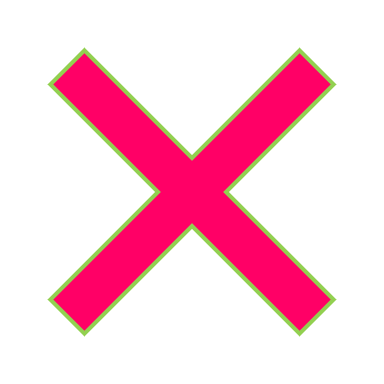 6
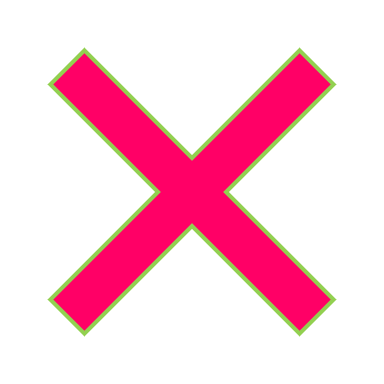 7
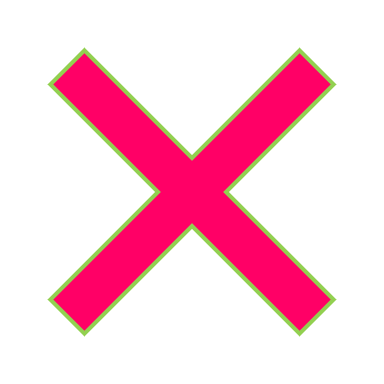 8
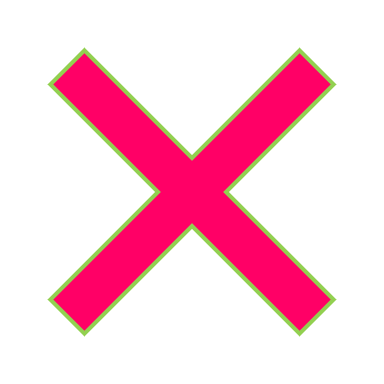 [Speaker Notes: Procedure:
1. Click the audio buttons to play each item. (The words are recorded twice with a pause to allow pupils to process the information).
2. Pupils can either write 1C, etc.. or if they have the assessment on a print out they can put a X in the correct box.

Transcript:
1. carrera…..carrera
2. ordenar…..ordenar
3. tarde…..tarde
4. este…..este
5. probar…..probar
6. dentro…..dentro
7. boca…..boca
8. vender…..vender]
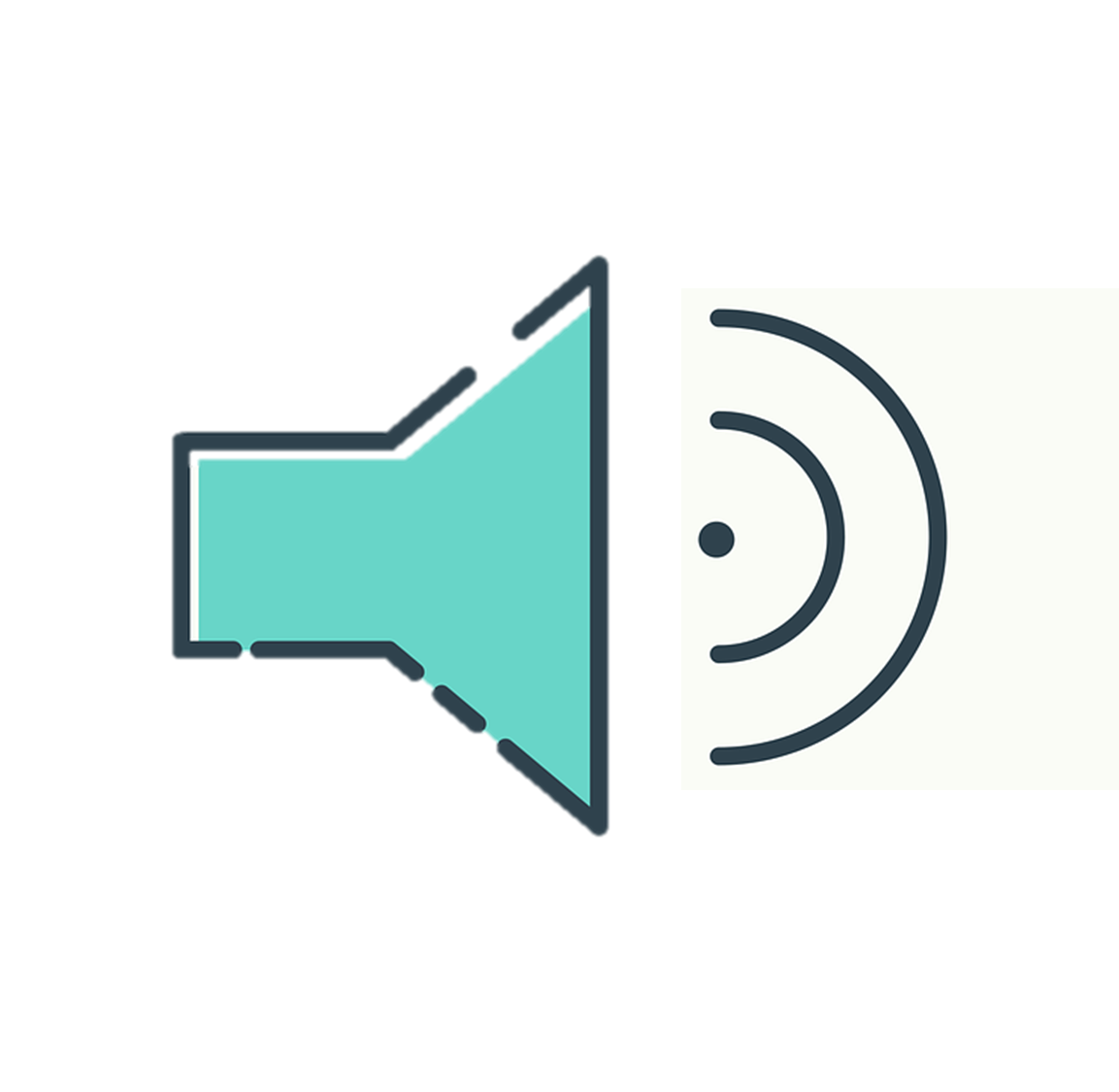 Vocabulary
escuchar
B  For each question, put a cross (x) under the type of word you hear. You will hear each Spanish word twice. Choose one correct answer only.
1
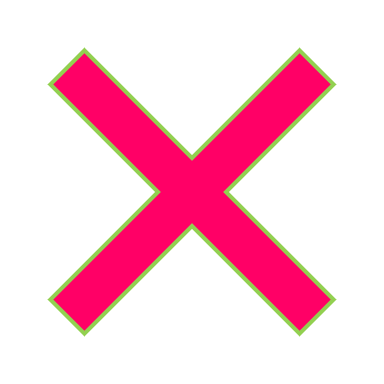 2
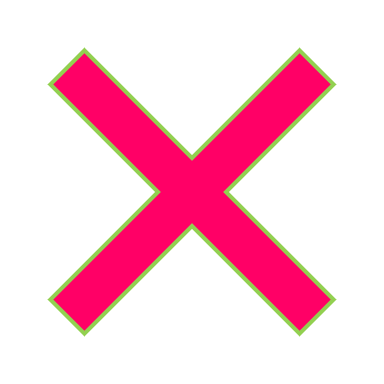 3
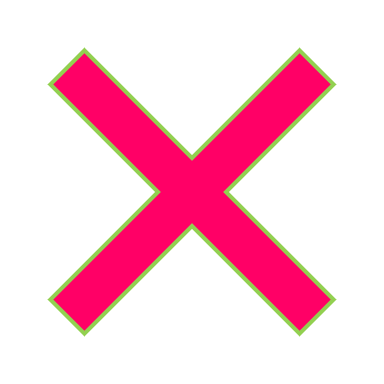 4
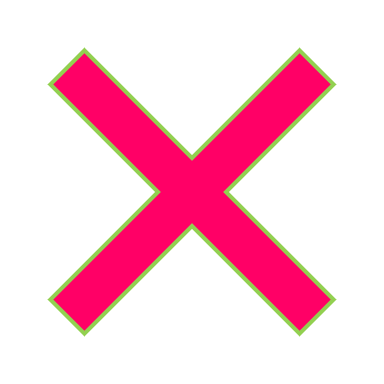 [Speaker Notes: Procedure:
1. Click the audio buttons to play each item. (The words are recorded twice with a pause to allow pupils to process the information).
2. Pupils can either write 1C, etc.. or if they have the assessment on a print out they can put a X in the correct box.
3. When complete, continue to the reading.

Transcript:
mercado…..mercado
jardinería…..jardinería
invierno…..invierno
bandera…..bandera
puerto…..puerto
pan…..pan
avión…..avión
nariz…..nariz]
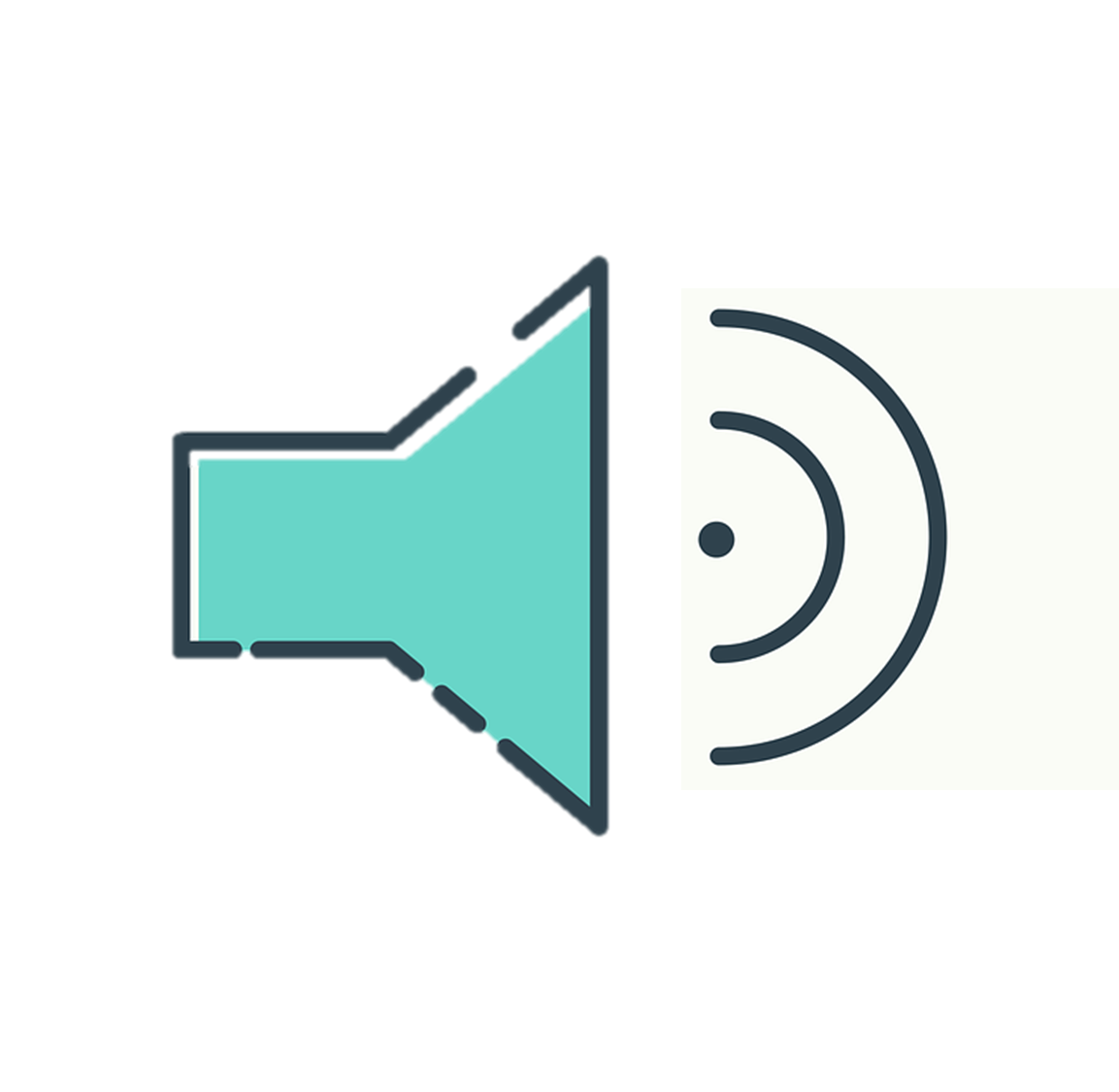 Vocabulary
escuchar
B  For each question, put a cross (x) under the type of word you hear. You will hear each Spanish word twice. Choose one correct answer only.
5
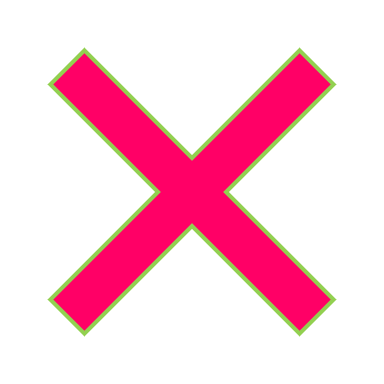 6
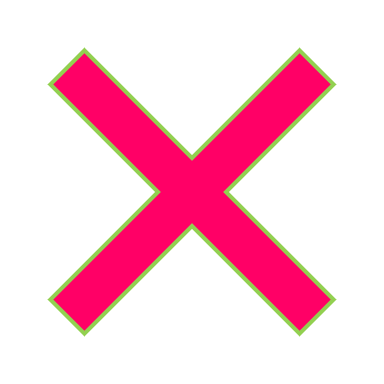 7
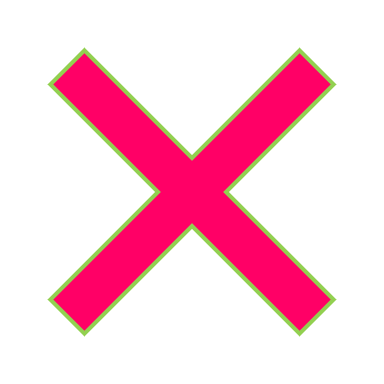 8
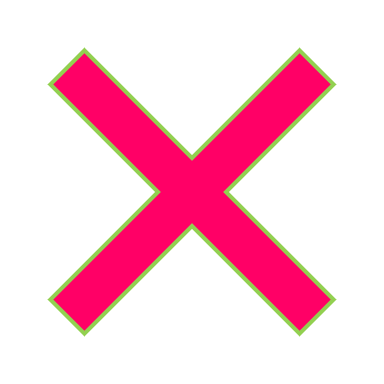 [Speaker Notes: Transcript:
mercado…..mercado
jardinería…..jardinería
invierno…..invierno
bandera…..bandera
puerto…..puerto
pan…..pan
avión…..avión
nariz…..nariz]
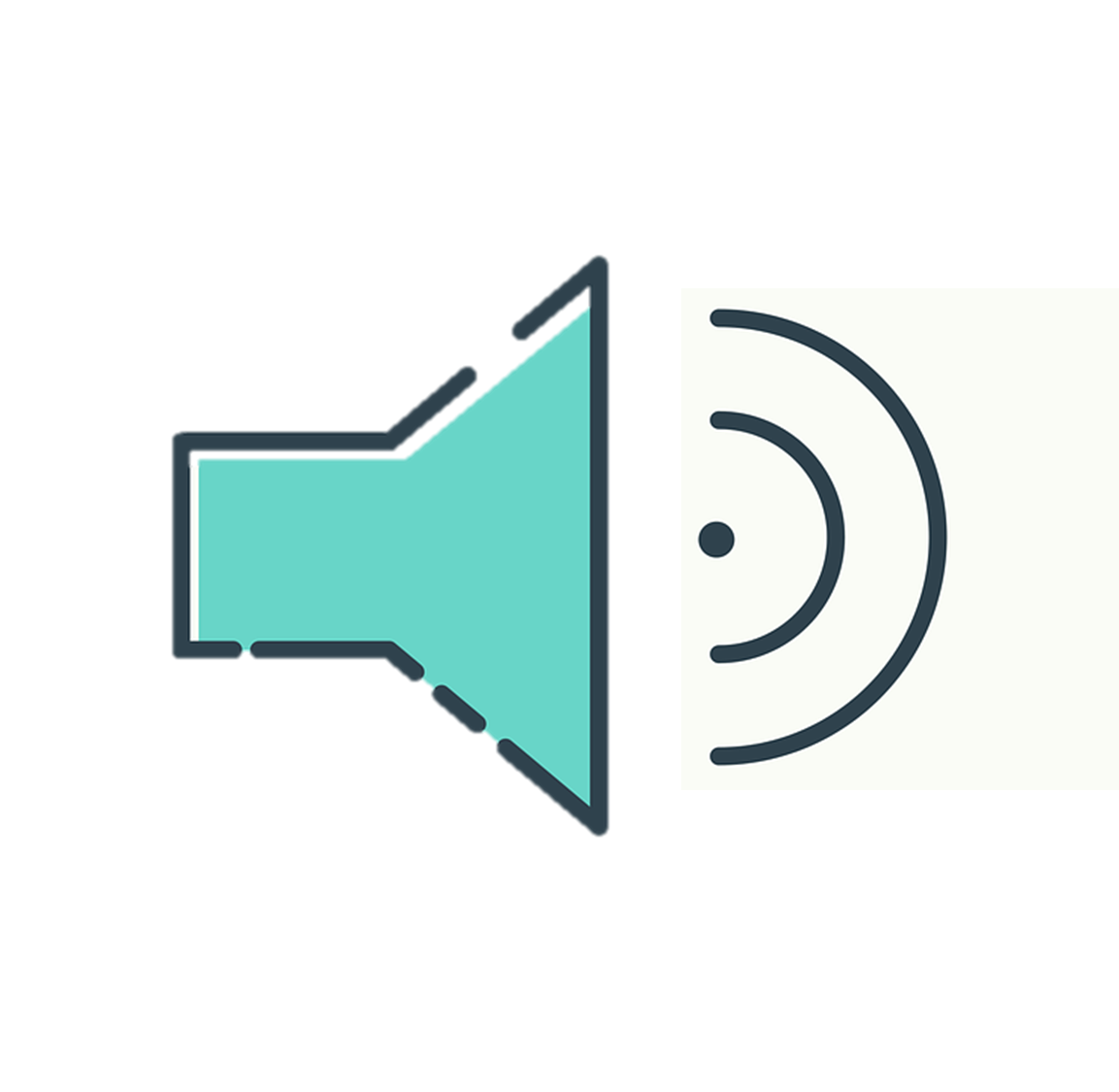 Grammar
C Put a cross (x) next to the person or people that the sentence is about.You will hear each Spanish sentence twice.
escuchar
1
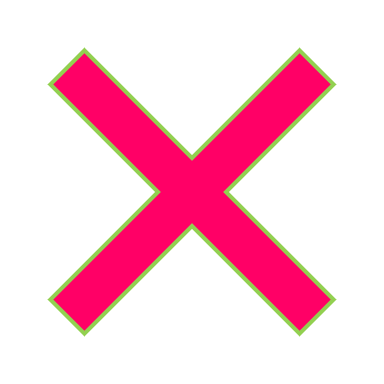 2
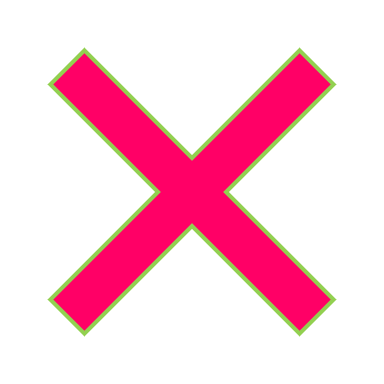 3
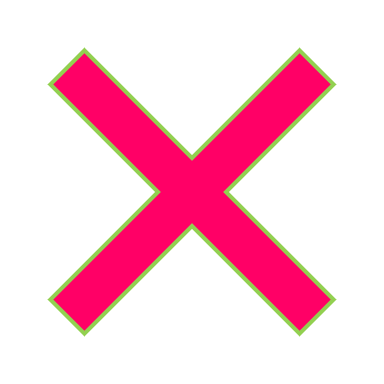 4
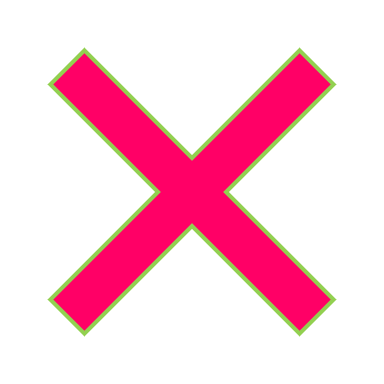 5
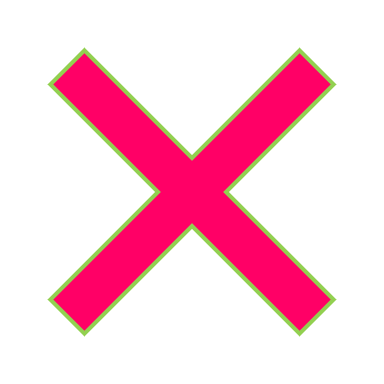 6
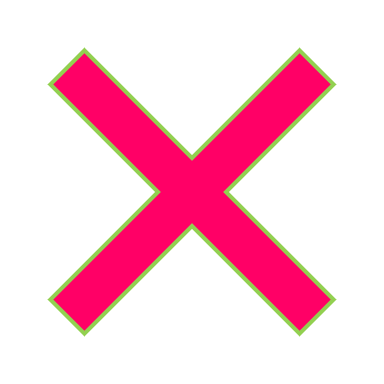 [Speaker Notes: Procedure:
1. Click the audio buttons to play each item. (The words are recorded twice with a pause to allow pupils to process the information).
2. Pupils can either write 1C, etc.. or if they have the assessment on a print out they can put a X in the correct box.
3. When complete, continue to the reading.

Transcript:
Compras un sombrero.
Toco la guitarra en el recreo.
Comprendemos todo en clase.
Montan en bicicleta.
Lee un libro.
Son unas personas importantes.]
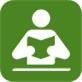 C  Translate the underlined Spanish word(s) to complete each English sentence.
1. Juan descansa durante el viaje.		Juan rests _________ ____ _______________.
2. Presenta una imagen.			S/he presents ____ _________.	3. Voy a la izquierda.				I  go ______ ____ __________. 4. El desfile es rápido.				______ _________________ is fast. 5. Ves todo.					You see _________________.6. El aeropuerto está en el norte.		______ ________________ is in the north.	7. Voy al colegio cada semana.		___ _____ _____  __________ every week.	8. Hay un río en la ciudad.			There is ___ _______ in the town.9. Querer un gato es normal.			____________ a cat is normal. 10. Bebe agua.				S/he ____________ water.
leer
during  the   journey
an image/a picture
to    the   left
The parade/procession
everything
The       airport
I   go    to     school
a  river
Wanting
drinks
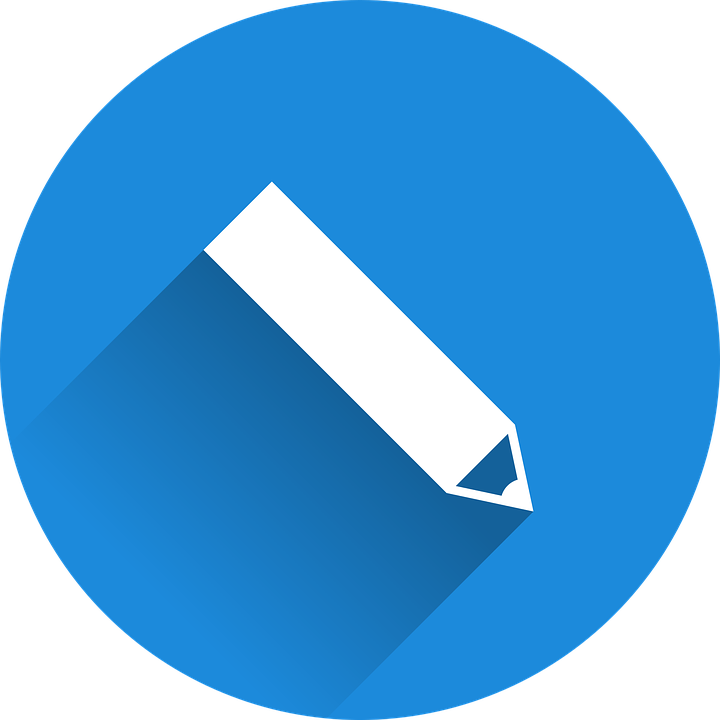 escribir
D  Translate the underlined English words to complete the Spanish sentence.
1. I hate going (doing) swimming.	Odio ___________ _____________.              (write two words)
2. You do dance.			__________ _____________.		    (write two words)
3. Everybody is here.			_________ ____ ___________ está aquí.	    (write three words)
4. I love (the) autumn.			Amo ____ ____________.		    (write two words)
5. I do (the) homework.		_______ ___ ____________.	 	 (write three words)
6. Washing the car is important.  	Lavar ____ ___________ es importante.	    (write two words)
7. To the right?				¿ _____ _____ ______________?		    (write three words)
8. The clothing is smart.		_____ ________ es elegante.		    (write two words)
9. You work in silence.			Trabajas ____ ____________.		    (write two words)
10. I love watching the television.	Amo _________ ___ _________________.	    (write three words)
hacer   natación
Haces     baile
Todo     el    mundo
el     otoño
Hago  los  deberes
el     coche
A     la   derecha
la   ropa
en    silencio
mirar   la tele(vision)
Total marks available (Vocabulary): 50
Grammar
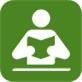 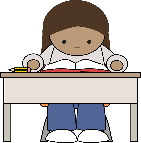 A  Put a (X) next to the word that completes the sentence.
leer
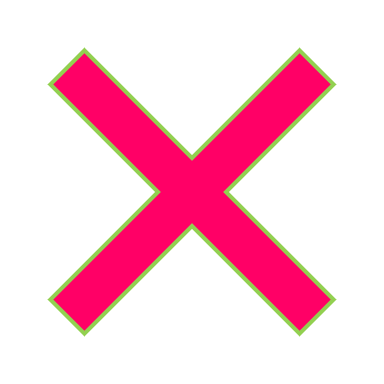 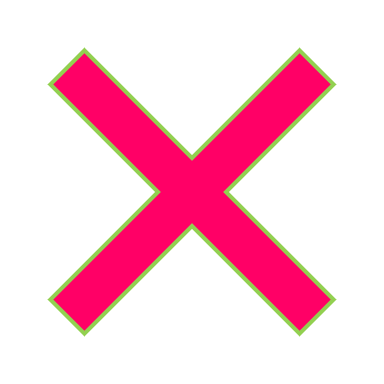 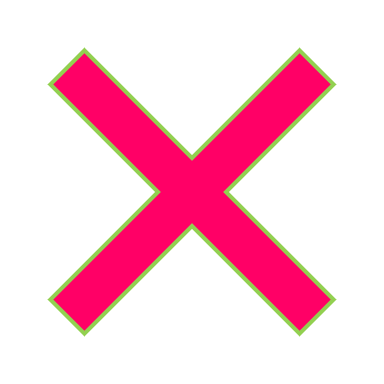 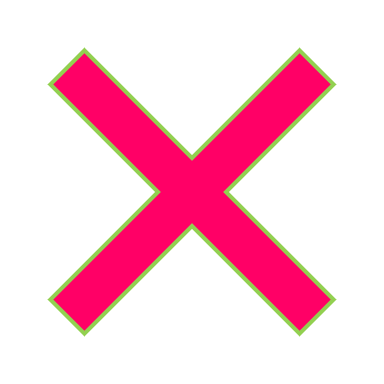 Grammar
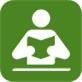 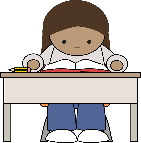 A [cont’d.]Put a (X) next to the word that completes the sentence.
leer
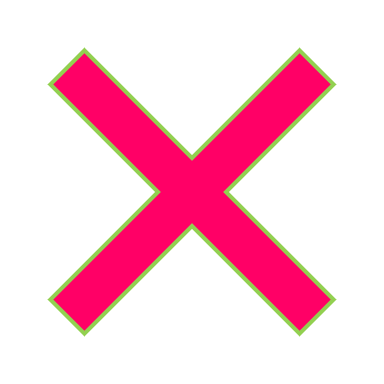 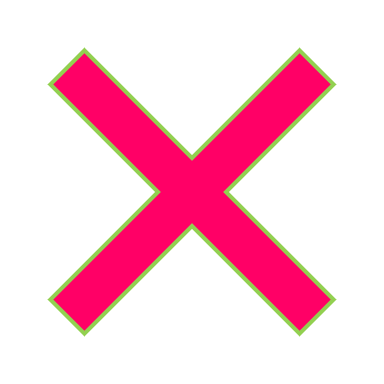 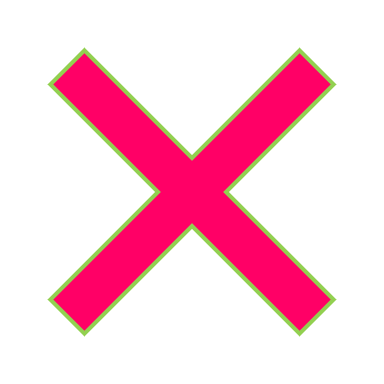 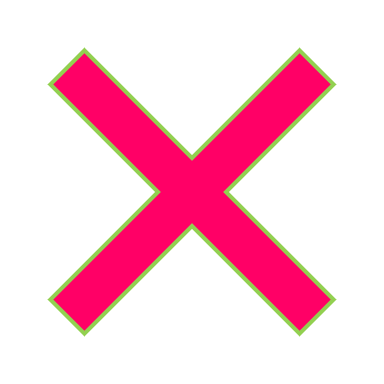 Grammar
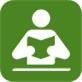 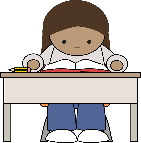 B Write the words in each box in the correct order.
leer
unos ordenadores terribles
una playa larga
las primaveras bonitas
C Put a cross (x) next to the correct English meaning.
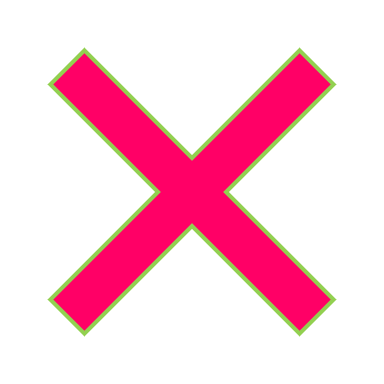 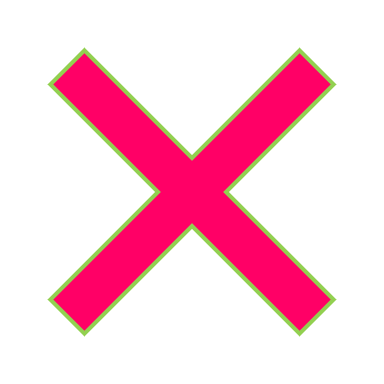 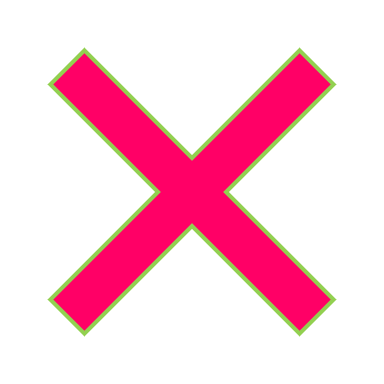 Grammar
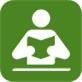 D  Put a (X) next to the word(s) that complete(s) the sentence.
leer
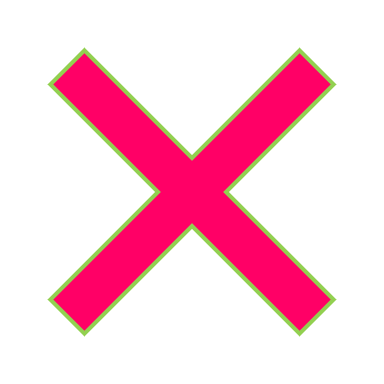 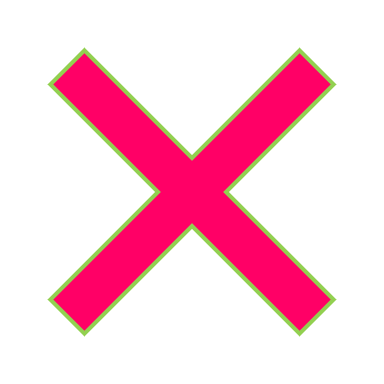 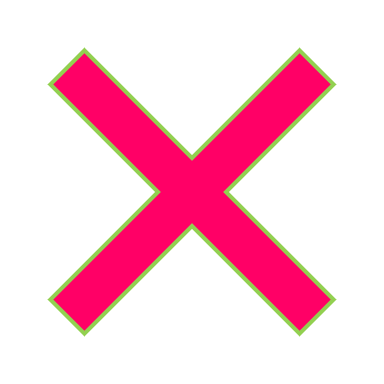 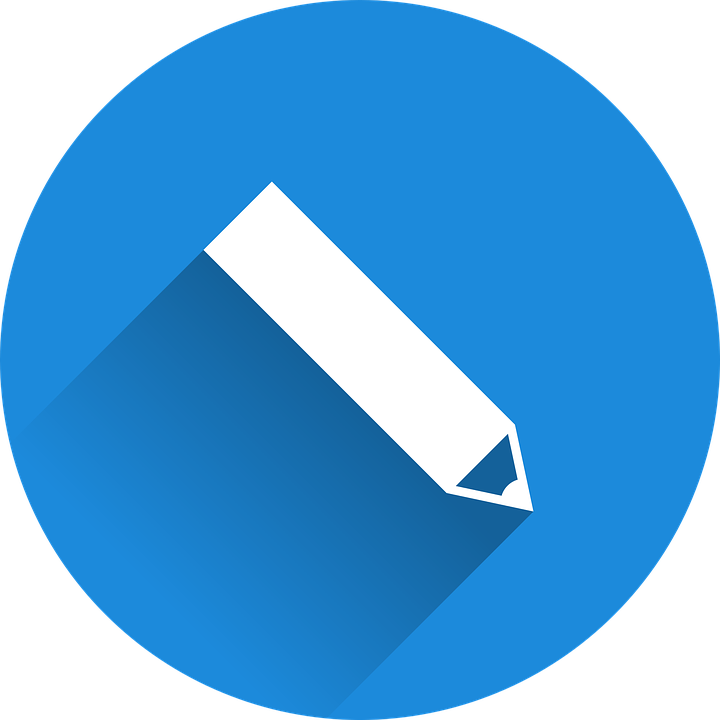 E Write the Spanish for the English given in brackets. Use the clues to help you.
escribir
Habla
Respondes
Necesitamos
Cuidan
Quiere
Creo
Grammar
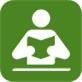 F Complete the sentence with the correct spelling of the adjective given.
leer
aburrida
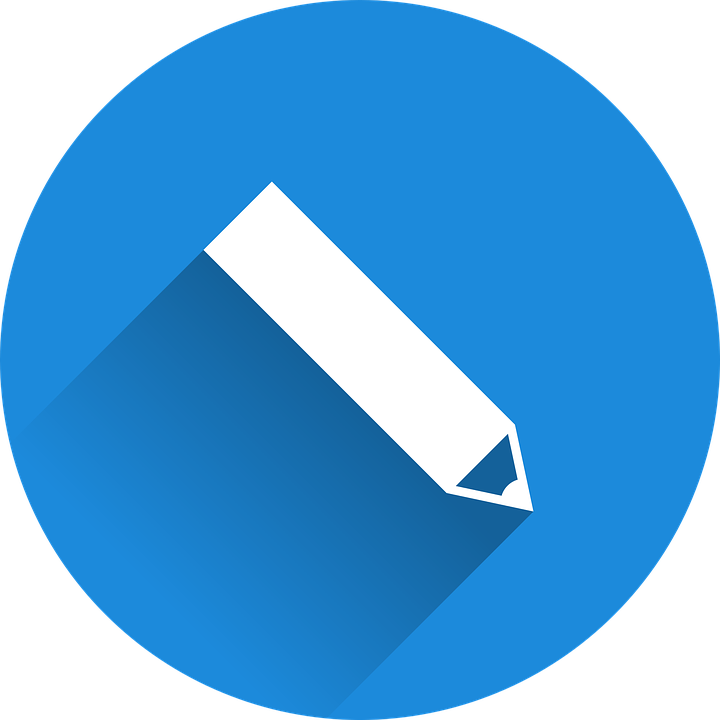 difíciles
nuevos
escribir
G Complete the sentence with the correct Spanish verbs. Use the clues to help you.
Quiero   lavar
Debe    participar
Debo    pasear
Quieres       comer
Total marks available (Grammar): 36